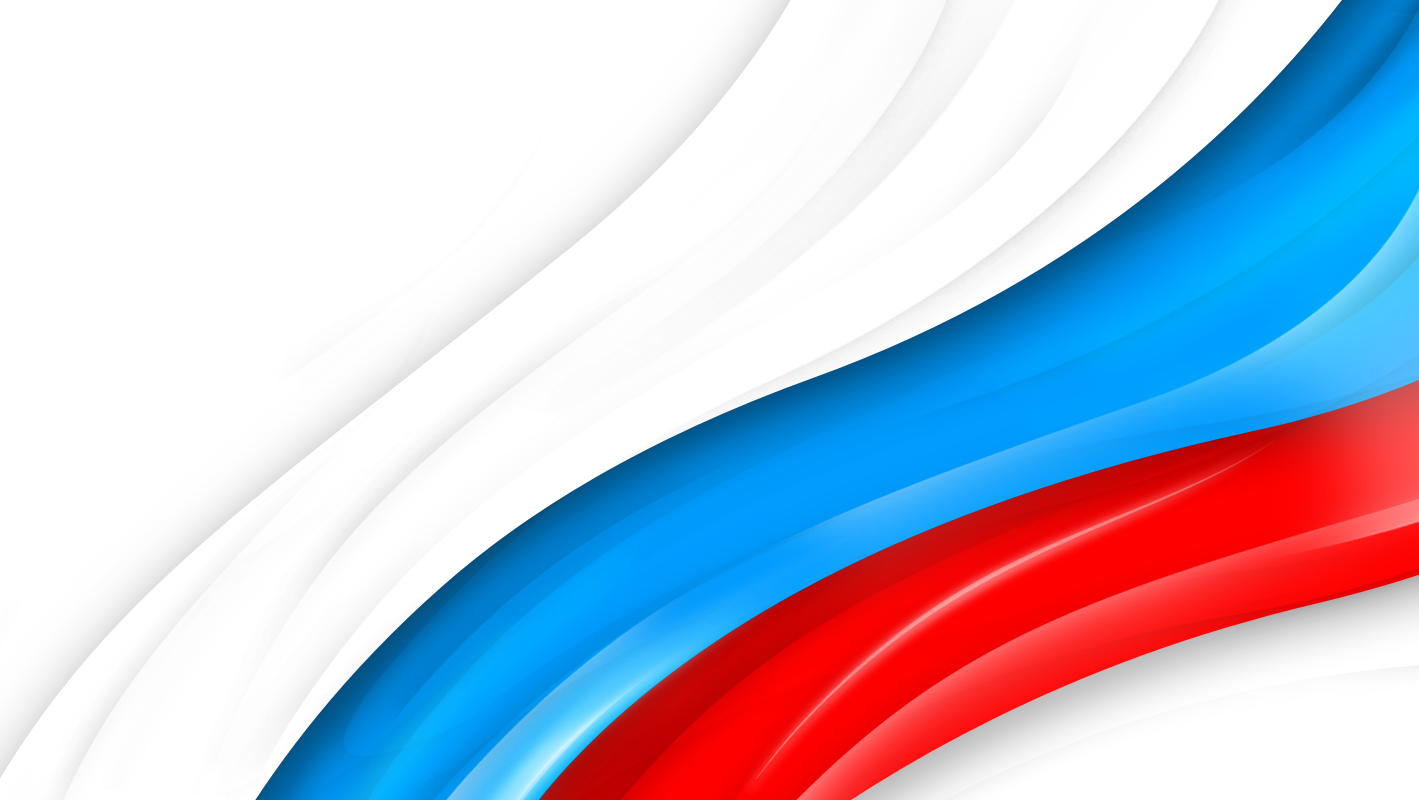 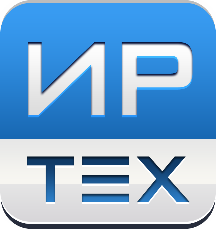 Инновационные решения             для cистемы образования
АИС «СЕТЕВОЙ ГОРОД. ОБРАЗОВАНИЕ»РЕШЕНИЕ « ПРОФЕССИОНАЛЬНЫЕ ОБРАЗОВАТЕЛЬНЫЕ ОРГАНИЗАЦИИ»
ЗАО «ИРТех»
new.ir-tech.ru
г. Самара
НАЗНАЧЕНИЕ СИСТЕМЫ
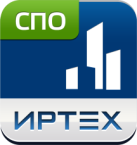 Реализация в электронном виде основных направлений деятельности профессиональных образовательных организаций

Реализация в электронном виде первоочередных государственных и муниципальных услуг

Формирование и организация электронного документооборота для органов, осуществляющих управление в сфере образования
НАЗНАЧЕНИЕ СИСТЕМЫ
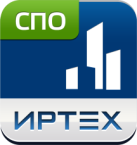 Реализация в электронном виде основных направлений деятельности профессиональных образовательных организаций:
Ведение единой картотеки личных дел обучающихся и сотрудников
Формирование приказов о движении обучающихся и сотрудников и учет контингента обучающихся и сотрудников
Ведение реестра дисциплин в рамках ПОО и формирование рабочих программ дисциплин
Формирование образовательных программ в соответствии с ФГОС нового поколения
Формирование учебных планов, учебных графиков и расписания
Формирование и ведение электронных журналов и дневников
Учет успеваемости и посещаемости обучающихся
НАЗНАЧЕНИЕ СИСТЕМЫ
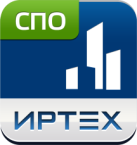 Реализация в электронном виде первоочередных государственных и муниципальных услуг:
Предоставление информации о профессиональных образовательных организациях
Предоставление информации о текущей успеваемости учащегося, ведение электронного дневника и электронного журнала успеваемости
Предоставление информации о результатах сданных экзаменов, тестирования и иных вступительных испытаний, а также о зачислении в образовательную организацию
Предоставление информации об образовательных программах и учебных планах, рабочих программах учебных курсов, предметов, дисциплин (модулей), годовых календарных учебных графиках
НАЗНАЧЕНИЕ СИСТЕМЫ
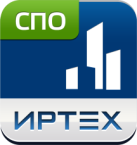 Формирование и организация электронного документооборота для органов, осуществляющих управление в сфере образования:
Автоматическое заполнение форм статистической отчетности
Формирование административных отчетов о наполняемости и контингенте обучающихся
Формирование отчетов по успеваемости и посещаемости обучающихся
Формирование отчетов по итоговой аттестации и других форм отчетности для анализа результатов образовательного процесса
Интеграции со СМЭВ (Систе́ма межве́домственного электро́нного взаимоде́йствия) и порталами оказания государственных и муниципальных услуг
Ориентация на федеральные государственные образовательные стандарты, федеральные государственные требования и образовательные программы нового поколения
ДЛЯ ОРГАНОВ, ОСУЩЕСТВЛЯЮЩИХ УПРАВЛЕНИЕ В СФЕРЕ ОБРАЗОВАНИЯ
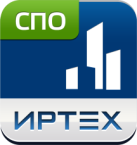 Создание единой информационной среды ПОО и органов, осуществляющих управление в сфере образования
Оказание первоочередных государственных и муниципальных услуг в электронном виде в сфере образования
Автоматизированный мониторинг целевых показателей качества образования
Формирование типовых сводных отчетов по основным направлениям деятельности ПОО и контроль полноты предоставляемых данных
Автоматизированный сбор, обработка и анализ статистической информации от подотчетных ПОО в любой момент времени
Информационная поддержка принятия управленческих решений
ДЛЯ АДМИНИСТРАЦИИ ПОО
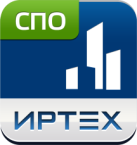 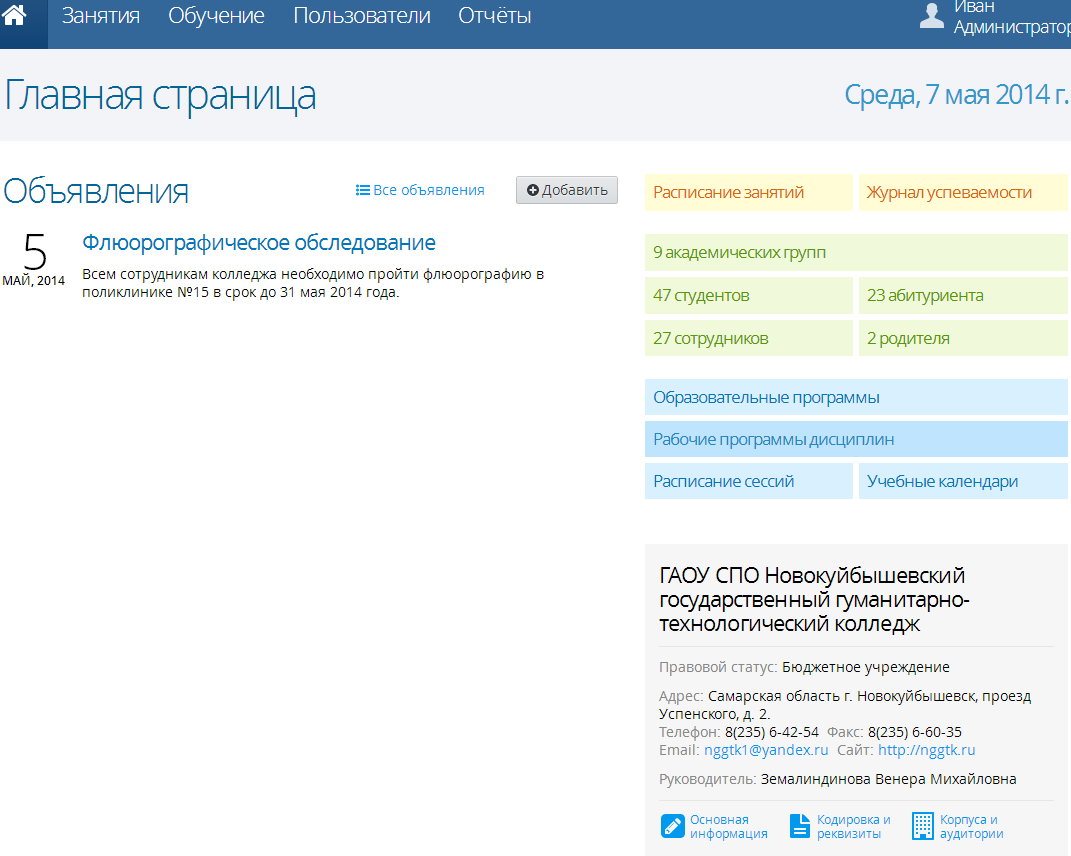 Управление информацией об ПОО:
актуализация основной информации о ПОО;
ведение справочника аудиторного фонда ПОО.
Управление личными делами:
ведение справочников ролей и должностей сотрудников;
гибкая настройка прав доступа;
ведение личных дел абитуриентов, студентов, родителей и сотрудников.
Управление движением обучающихся и сотрудников:
создание приказов о приеме, переводе, выпуске и выбытии студентов;
создание приказов о приеме, изменении должности и увольнении сотрудников;
ведение приказов о движении студентов и сотрудников.
ДЛЯ ПРЕПОДАВАТЕЛЕЙ ПОО
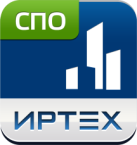 1. Управление образовательными программами:
ведение справочника образовательных программ;
формирование учебных планов.
2. Управление учебными дисциплинами:
ведение справочника учебных дисциплин;
ведение справочника рабочих программ дисциплин;
управление подгруппами в рамках учебной дисциплины.
3. Управление расписанием:
ведение расписания звонков;
ведение расписания занятий;
ведение расписания сессий.
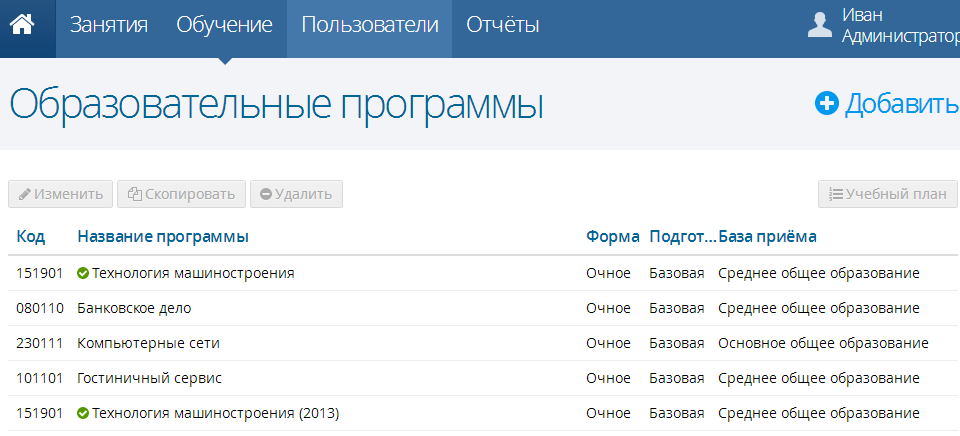 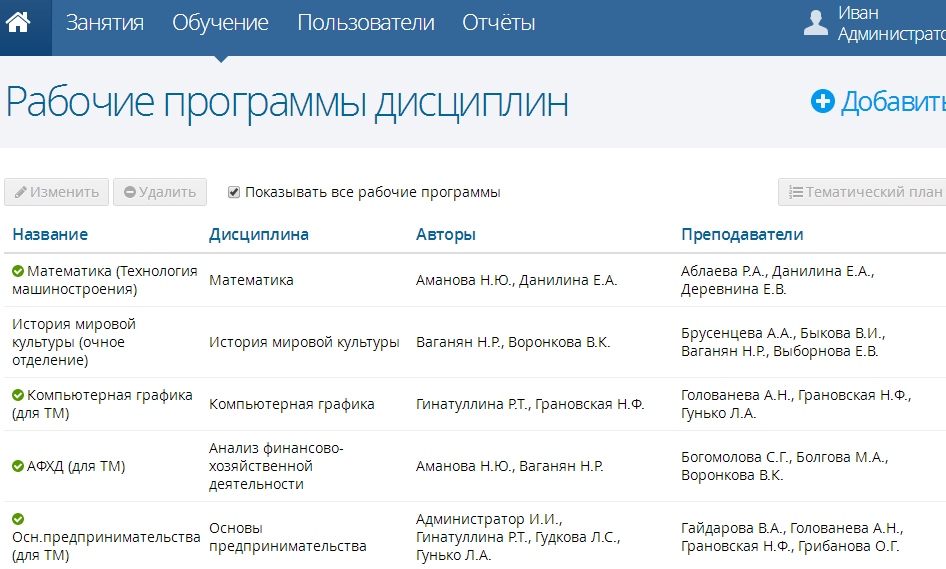 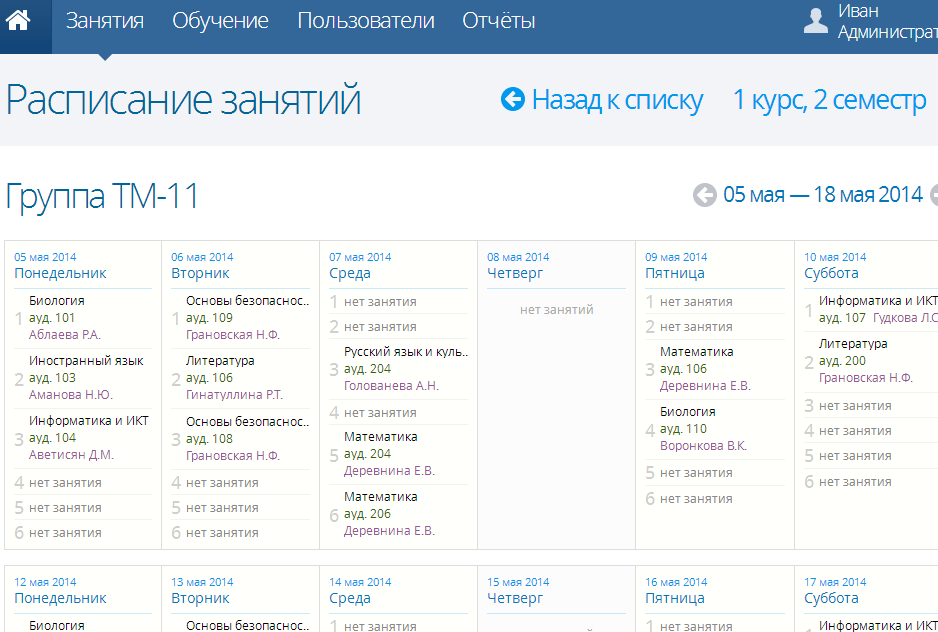 ДЛЯ ПРЕПОДАВАТЕЛЕЙ ПОО
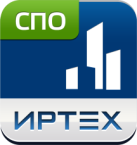 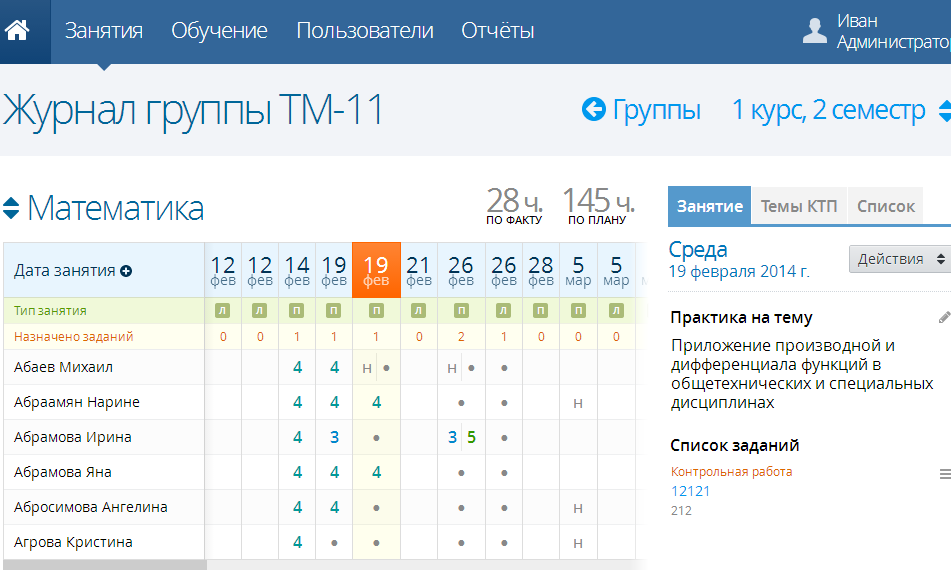 4. Управление журналом и отчетностью:
заполнение журнала текущей успеваемости и посещаемости;
заполнение ведомостей итоговой успеваемости;
управление заданиями с использованием тематических планов;
формирование отчетов (административных, отчетов по текущей и итоговой успеваемости и т.д.).
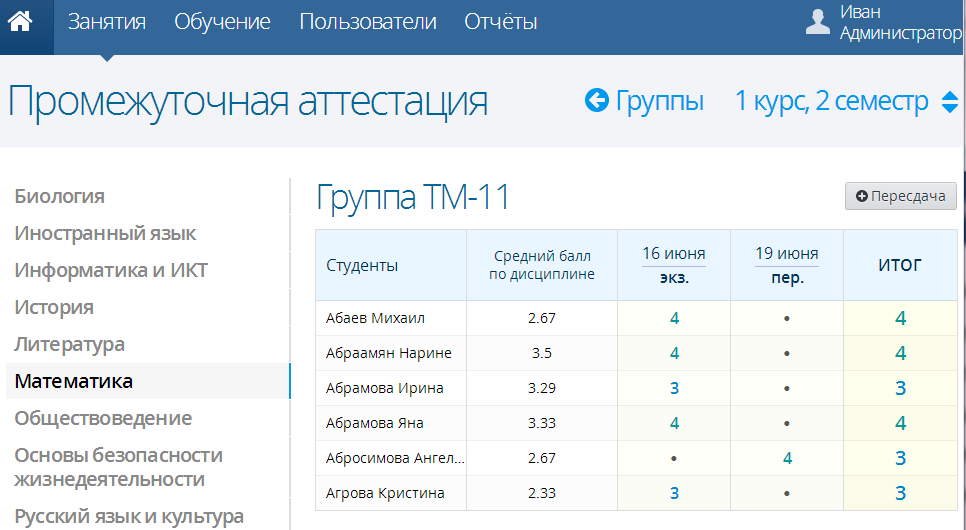 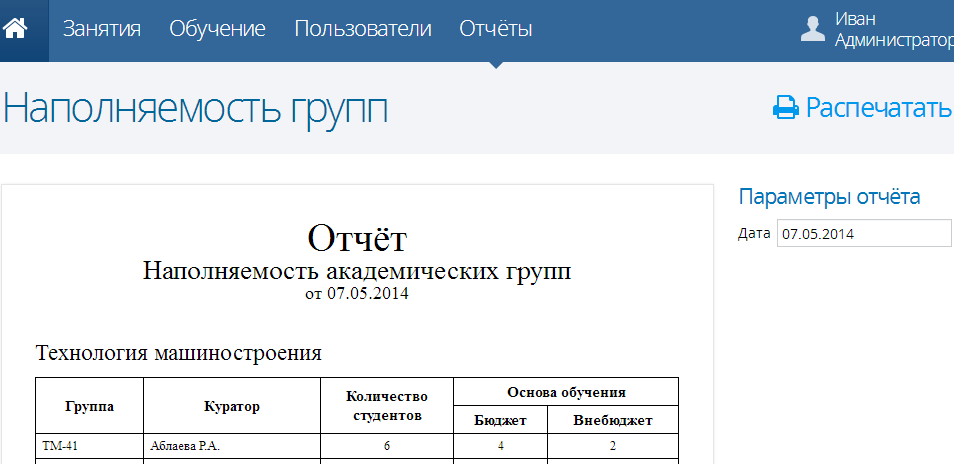 ДЛЯ СТУДЕНТОВ И РОДИТЕЛЕЙ
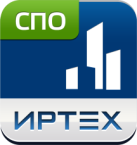 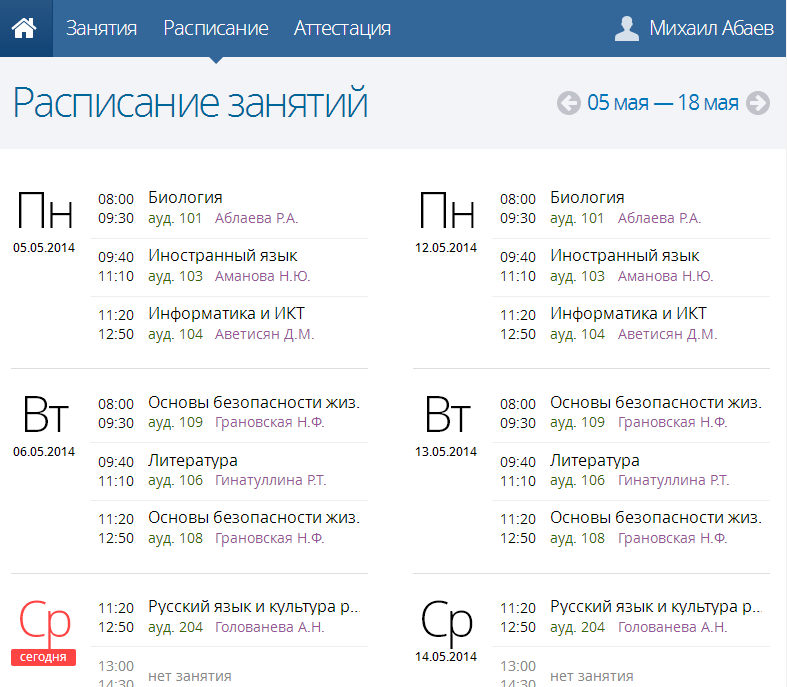 Доступ к актуальной информации о процессе обучения.
Просмотр расписания своей группы обучения.
Мониторинг текущей успеваемости и посещаемости, а также назначенных и выполненных заданий.
Мониторинг итоговой успеваемости.
Формирование отчетов об успеваемости и посещаемости.
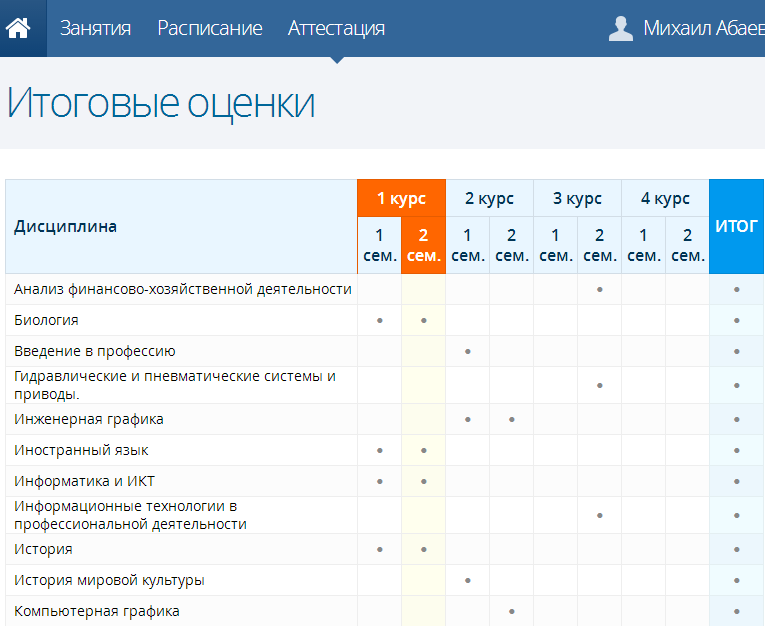 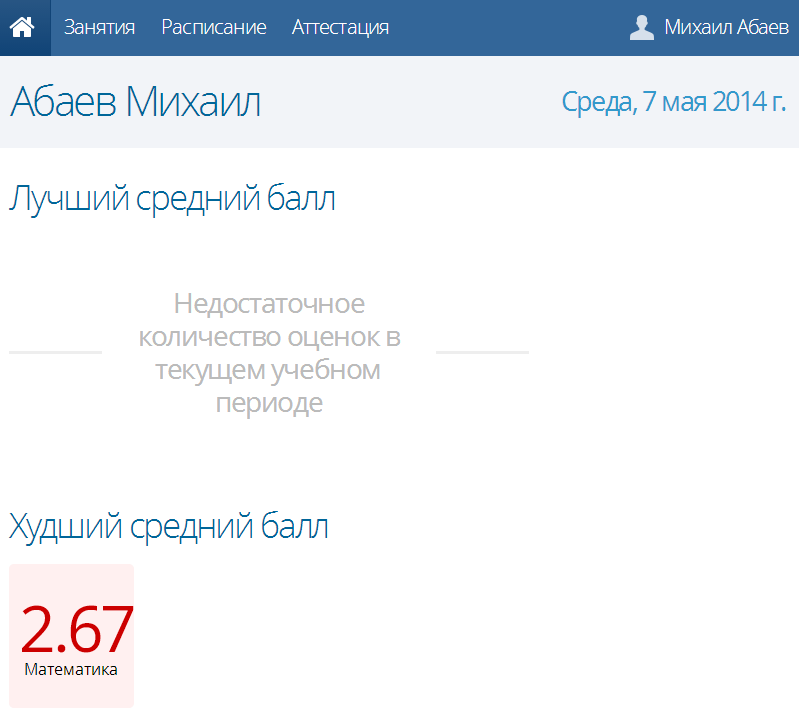 ОСОБЕННОСТИ ИСПОЛЬЗОВАНИЯ СИСТЕМЫ
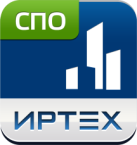 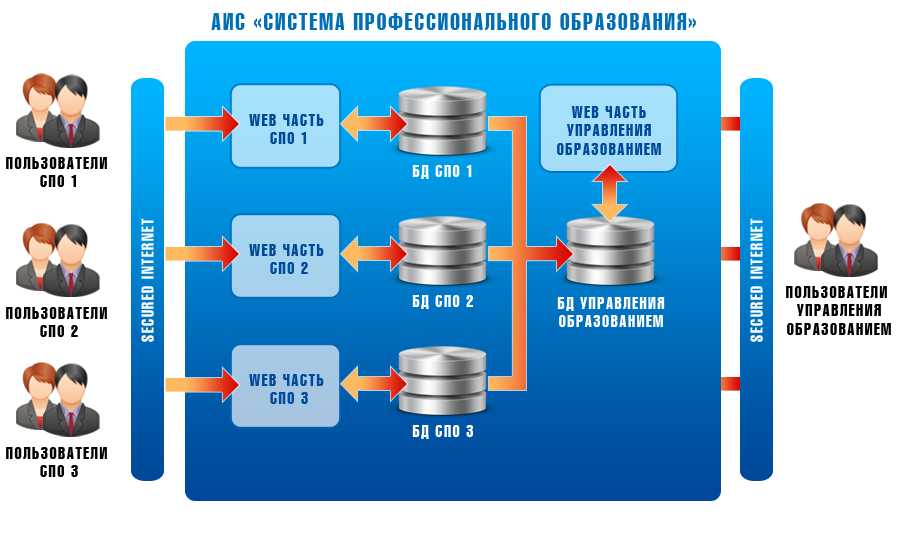 Система функционирует в сети с использованием типа доступа на базе протокола TCP/IP (является интернет-приложением)
Обеспечивает работу пользователей с любого компьютера, подключенного к сети, без установки на клиентском компьютере какого-либо дополнительного программного обеспечения
Осуществляет возможность одновременного использования любым количеством подключенных пользователей любых функций системы
Вариант установки и архитектура системы
ДОСТОИНСТВА СИСТЕМЫ
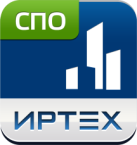 Полномасштабная интеграция с единым и региональными порталами государственных услуг, системой межведомственного электронного взаимодействия и ЕСИА (единая система идентификации и аутентификации).
Легкость в освоении. Система адаптирована под любого пользователя, умеющего входить в интернет.
Возможность ведения электронного журнала образовательных организаций с отказом от бумажного.
Система интегрируется с другими системами управления образовательным процессом и системами дистанционного обучения.
Реализована защита персональных данных
ЗАЩИТА ПЕРСОНАЛЬНЫХ ДАННЫХ
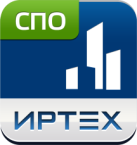 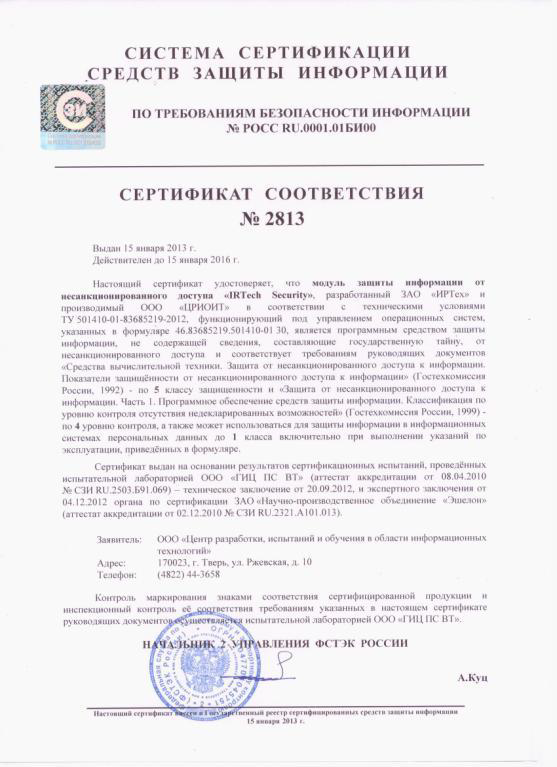 Система полностью соответствует требованиям, методам и средствам защиты ПДн при их обработке в ИСПДн, определенных в Федеральном законе № 152-ФЗ от 27.07.2006 «О персональных данных», в постановлениях Правительства РФ, подзаконных актах и прочих определяющих документах Регуляторов
Разработанный и встроенный в систему модуль защиты информации сертифицирован по требованиям ФСТЭК - Федеральная служба по техническому и экспортному контролю (Сертификат соответствия №2813 от 15 января 2013 по требованиям безопасности информации)
ПОСЛЕДОВАТЕЛЬНОСТЬ ВНЕДРЕНИЯ
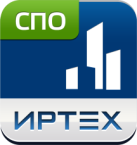 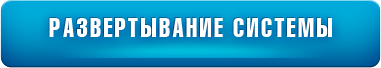 Принятие нормативной документации
 Автоматическая установка системы на сервер
 Создание БД организаций профессионального образования
 Подготовка кадров, проведение обучения по работе с системой
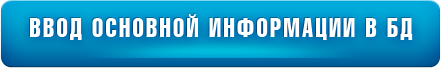 Создание личных кабинетов сотрудников, студентов и родителей
 Заполнение справочников в системе и создание ОПОП
 Ввод расписания и заполнение электронных журналов
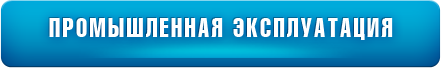 Полномасштабное использование системы всеми категориями пользователей
РЕЗУЛЬТАТЫ ВНЕДРЕНИЯ
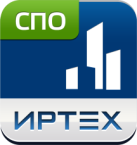 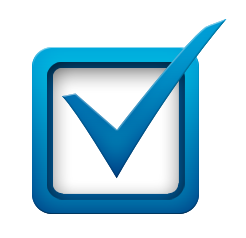 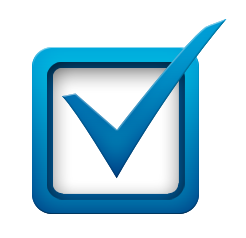 Единая информационная      образовательная среда ПОО и органов управления образованием
Повышение качества профессионального  образования, получение и контроль новых образовательных результатов
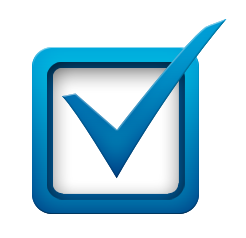 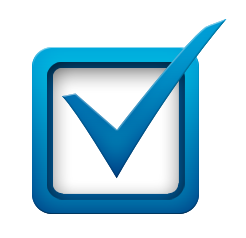 Оказание первоочередных государственных и муниципальных услуг в электронном виде
Автоматизация управления системой профессионального образования
Спасибо за внимание!
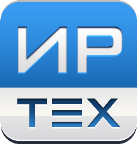 ЗАО «ИРТех»

new.ir-tech.ru
тел.: +7 (846) 972 02 05
факс: +7 (846) 263 53 37
e-mail: nc@ir-tech.ru